Математические способности
Выполнили :Бондаренко Ирина, Власенко Янина
Способности - совокупность психических качеств имеющих сложную структуру. К примеру, в структуре способностей математических есть: способность к математическому обобщению, способность к приостановлению процесса математических рассуждений и действий, гибкость при решении задач математики и т.д.
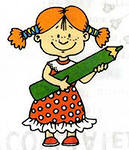 В исследование математических способностей внесли свой вклад и такие яркие представители определённых направлений в психологии, как А. Бинэ, Э. Торндайк и Г. Ревеш, и такие выдающиеся математики, как А. Пуанкаре и Ж. Адамар
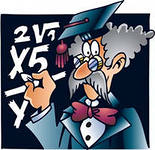 В 1918 году в работе А. Роджерс отмечались две стороны математических способностей:
 репродуктивная (связанная с функцией памяти)
 продуктивная (связанная с функцией мышления
Мордухай-Болтовского выделял такие компоненты математических способностей:
 «сильную память», 
память на «предметы того типа, с которыми имеет дело математика», 
память скорее не на факты, а на идеи и мысли, «остроумие»,.
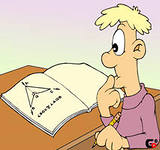 Советская теория способностей создавалась совместным трудом виднейших отечественных психологов, из которых в первую очередь надо назвать Б.М. Теплова, а так же Л.С. Выготского, А.Н. Леонтьева, С.Л. Рубинштейна и Б.Г. Ананьева
В.А. Крутецкий своей монографией «Психология математических способностей школьников» положил начало экспериментальному анализу структуры математических способностей
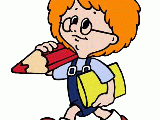 Математические способности - сложное структурное психическое образование, своеобразный синтез свойств, интегральное качество ума, охватывающее разнообразные его стороны и развивающееся в процессе математической деятельности
Структура математических способностей
Получение математической информации

Способность к формализованному восприятию математического материала, охватыванию формальной структуры задачи.
2. Переработка математической информации
Способность к логическому мышлению в сфере количественных и пространственных отношений, числовой и знаковой символики. Способность мыслить математическими символами.
Способность к быстрому и широкому обобщению математических объектов, отношений и действий.
Способность к свёртыванию процесса математического рассуждения и системы соответствующих действий. Способность мыслить свернутыми структурами.
Гибкость мыслительных процессов в математической деятельности.
Стремление к ясности, простоте, экономности и рациональности решений.
Способность к быстрой и свободной перестройке направленности мыслительного процесса, переключение с прямого на обратный ход мысли (обратимость мыслительного процесса при математическом рассуждении.
3. Хранение математической информации
Математическая память (обобщенная память на математические отношения, типовые характеристики, схемы рассуждений и доказательств, методы решения задач и принципы подхода к ним)
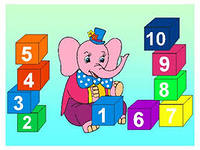 4. Общий синтетический компонент.
Математическая направленность ума
Типы математических складов ума
Типы по В.А. Крутецкому
Аналитический тип
Мышление представителей этого типа характеризуется явным преобладанием очень хорошо развитого словесно-логического компонента над слабым наглядно-образным. Они легко оперируют отвлечёнными схемами. У них нет потребности в наглядных опорах, в использование предметной или схематической наглядности при решении задач, даже таких, когда данные в задаче математические отношения и зависимости «наталкивают» на наглядные представления.
Геометрический тип
Мышление представителей этого типа характеризуется очень хорошо развитым наглядно-образным компонентом. В связи с этим условно можно говорить о преобладании над хорошо развитым словесно-логическим компонентом. Эти учащиеся испытывают потребность в наглядной интерпретации выражения абстрактного материала и демонстрируют большую избирательность в этом отношении. Но если им не удается создать наглядные опоры, использовать предметную или схематическую наглядность при решении задач, то они с трудом оперируют отвлечёнными схемами. Они упорно пытаются оперировать наглядными схемами, образами, представлениями даже там, где задача легко решается рассуждением, а использование наглядных опор излишне или затруднительно.
Гармонический тип
Для этого типа характерно относительное равновесие хорошо развитых словесно-логического и наглядно-образного компонентов при ведущей роли первого. Пространственные представления у представителей этого типа развиты хорошо. Они избирательны в наглядной интерпретации абстрактных отношений и зависимостей, но наглядные образы и схемы подчинены у них словесно-логическому анализу. Оперируя наглядными образами, эти учащиеся чётко осознают, что содержание обобщения не исчерпывается частными случаями. Успешно осуществляют они и образно- геометрический подход к решению многих задач.
Возрастные особенности математических способностей
В зарубежной психологии до настоящего времени широко распространены представления о возрастных особенностях математического развития школьника
Пиаже считал, что ребёнок только к 12 годам становится способным к абстрактному мышлению
Л. Шоанн пришёл к выводу, что в плане наглядно-конкретном школьник мыслит до 12 – 13 лет, а мышление в плане формальной алгебре , связанной с овладением операциями, символами, складывается лишь к 17 годам.
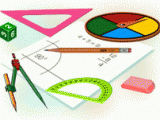 Исследование отечественных психологов
П.П. Блонский писал об интенсивном развитие у подростка (11 – 14 лет ) обобщающего и абстрагирующего мышления, умения доказывать и разбираться в доказательствах
Опытное обучение, которое осуществлялось в ряде школ сотрудниками Института психологии (Д.Б. Эльконин, В.В. Давыдов) показывает, что при специальной методике обучения младшие школьники приобретают большую способность к отвлечению и рассуждению, чем принято думать
И на последок, как утверждал В.А. Крутецкий: "Задача всестороннего и гармонического развития личности человека делает совершенно необходимой глубокую научную разработку проблемы способности людей к тем или иным видам деятельности. Разработка этой проблемы представляет как теоретический, так и практический интерес".
Спасибо за внимание
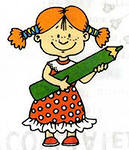